Process-Structure-Property Modeling and the Associated History
Requires: 1. theory, 2. computations, and 3. experiments
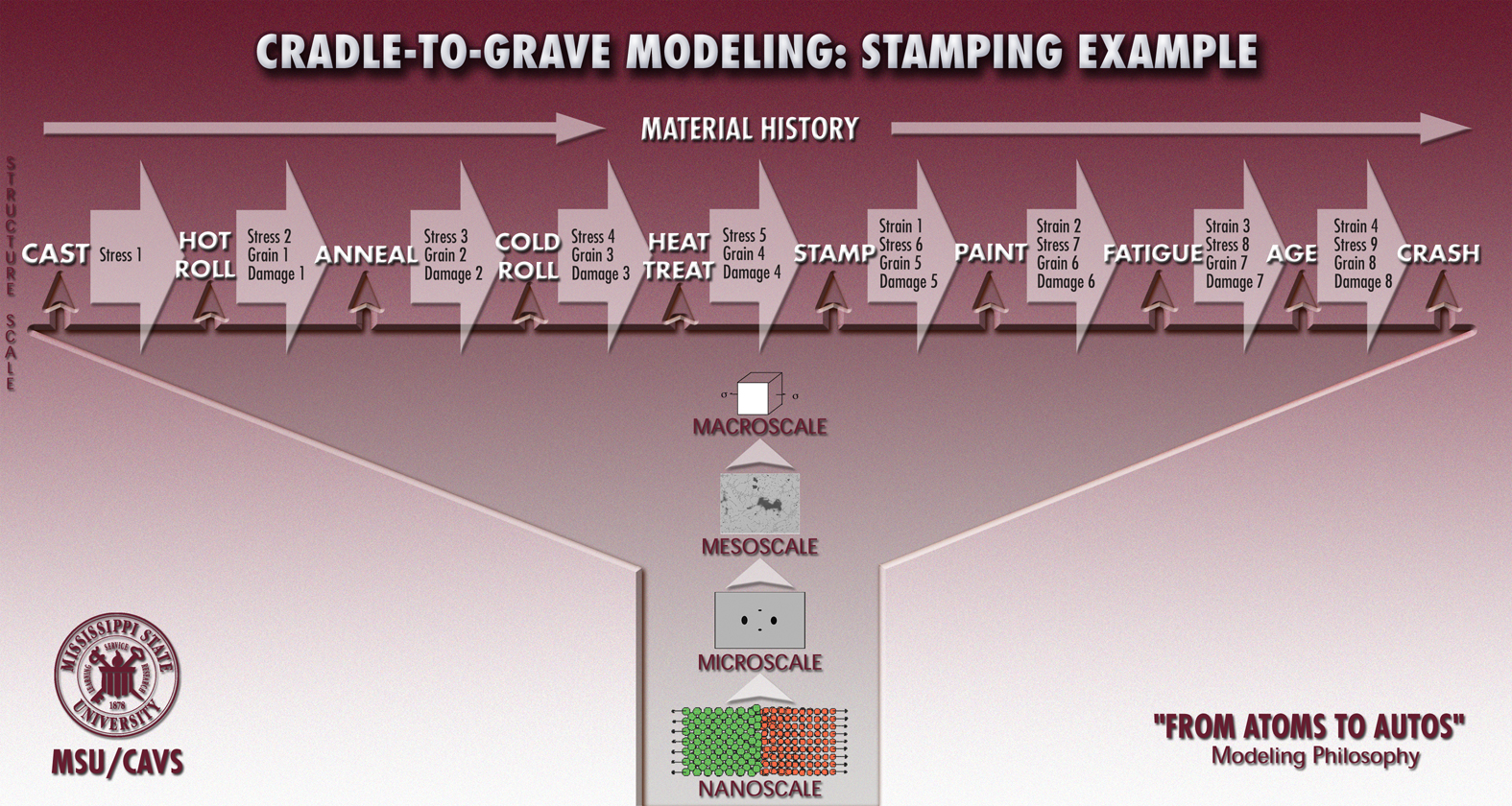 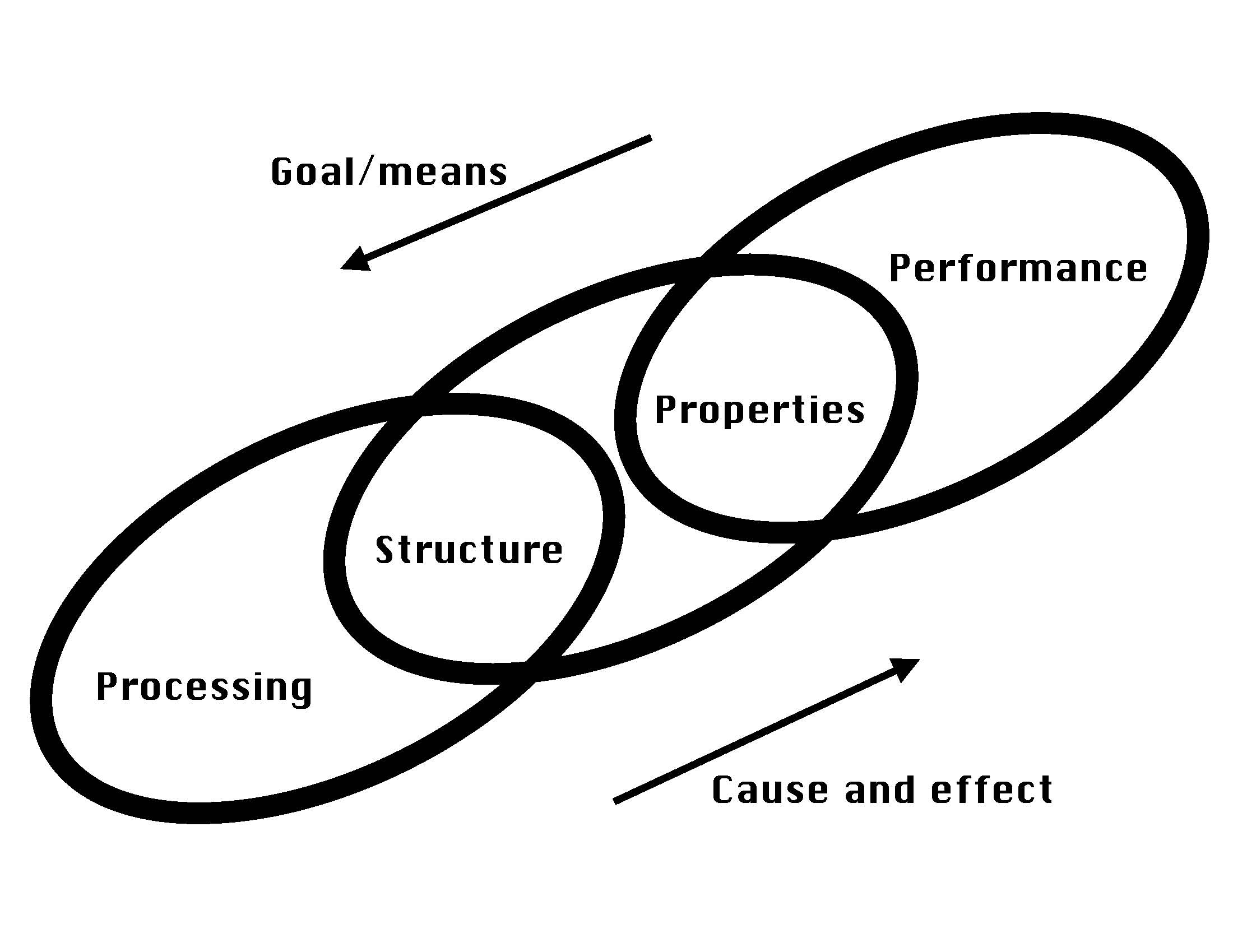 History is important to predict the future!!
25% wrong answer
if history is not 
considered!!
304L SS
Solving Complex Engineering Problems
Metals
Polymers
Ceramics
Composites
Biological materials
Macroscale Internal
State Variable Theory
Multiscale
Modeling
BVP
Material
Heterogeneities
Macroscale MSU ISV/MSF 
Models Implementation/Use
ISV=Internal State Variable
MSF=MultiStage Fatigue
mesh
initial microstructure-
inclusion content
MSU
MSF
Model
Finite
 Element
Code
(ABAQUS)
s, e, f
Life
MSU
DMG
model
failure
Design
Note: model can
be implemented 
in other FE codes
Multiscale
Materials
Modeling
boundary conditions
loads
temperature
strain rate
history
Note: the ISV and MSF
models give a 95% correct
answer where current models
in codes give a 50% answer
Physics Validation
And
Numerical Verification